Uppstart, säsongen 22/23
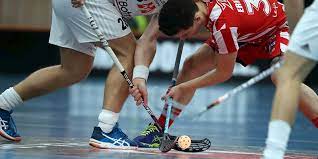 Ledarträff 220831
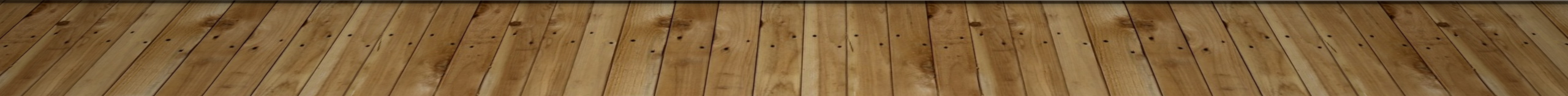 DAGENS AGENDA
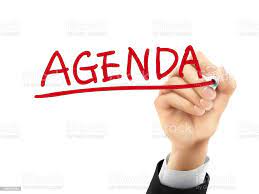 Innebandysektionen
Information av Mathias Bergsdorf
Halltider
Arbeten under säsongen
Föräldrarepresentanter/Spelarråd
Målvaktsträningar
Parainnebandy
Serieträffar
Utdrag ur belastningsregistret
Medlems- och träningsavgifter
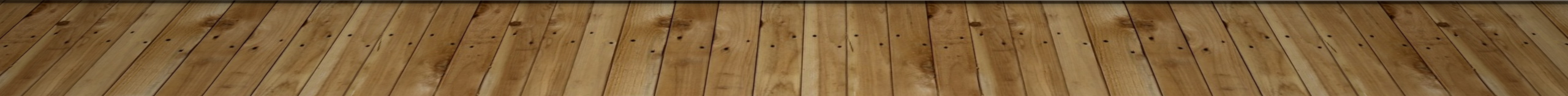 Innebandysektionen
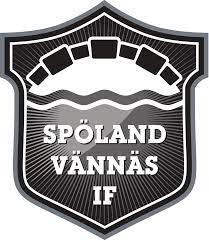 Stina- Ordförande
Katarina – Sekreterare
Peter
Jesper
Catarina
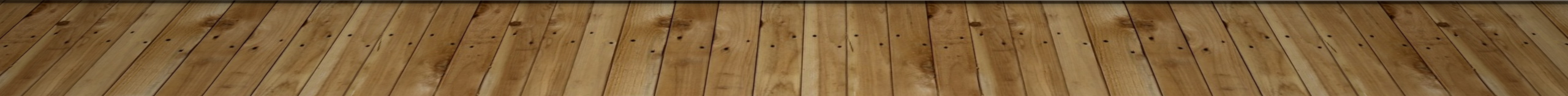 iNFORMATION AV mATHIAS bERGSDORF- Västerbottens Innebandyförbund
Hallklimatsprojekt
Nya regler
Utbildningar under hösten- Ev licens av  ledare.
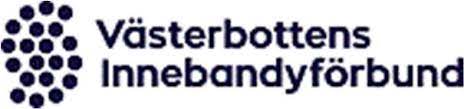 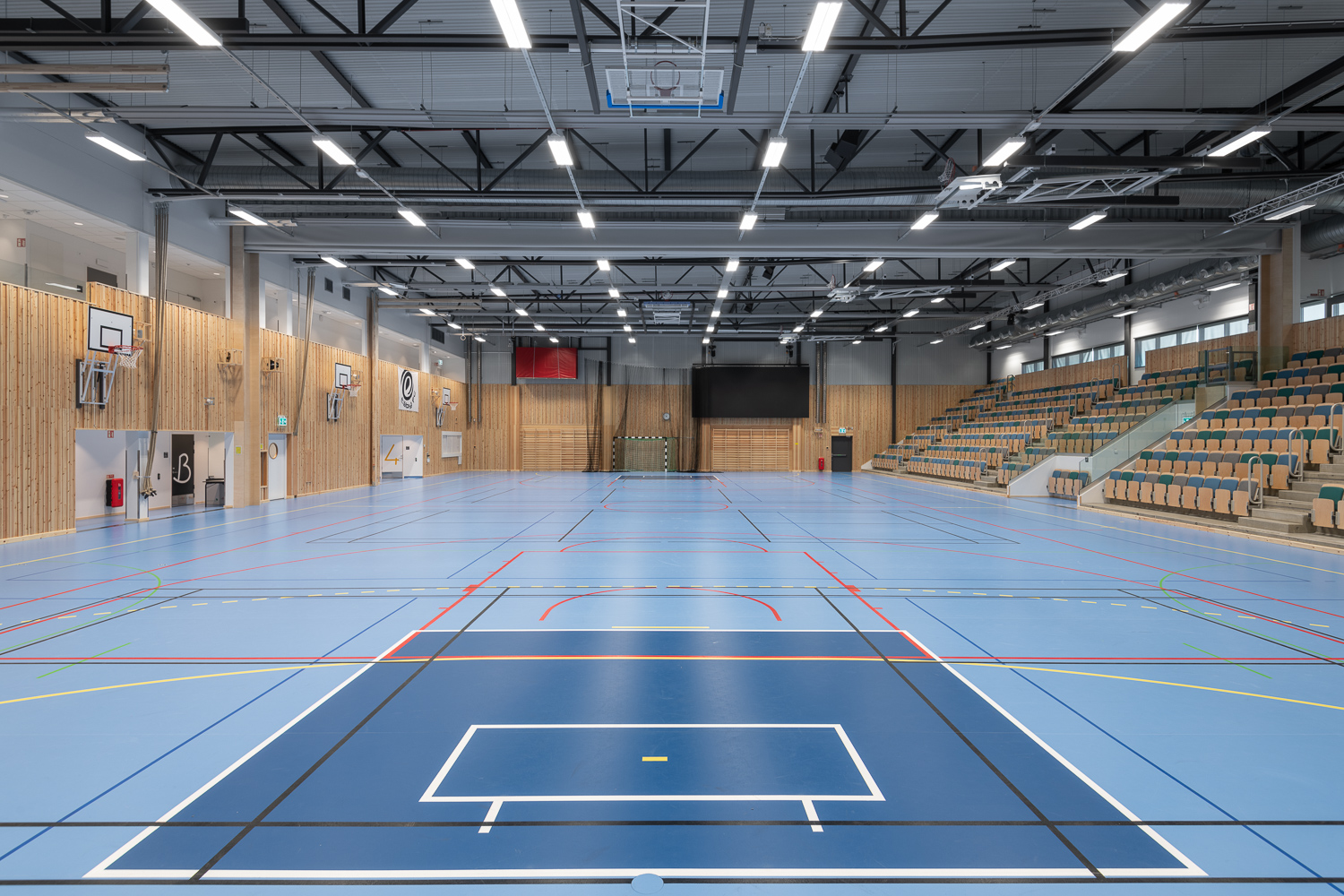 Halltider
Börjar gälla from 1/9.
När det är lov avboka tider om ni inte tränar.
Se till att ställ tillbaka material där ni tog det.
Arbeten under säsongen
SDF SM- Lagjobb, senior & herr- och damutveckling.
Packa på ICA- senior
3 bingolotter/spelare till uppesittarkvällen
Förhoppningsvis Rallyt
Söndagsbingo
Uppstart, Bollskoj- Herrutveckling och damutveckling
1 Vännäshäfte/spelare
Föräldrarepresentanter/Spelarråd
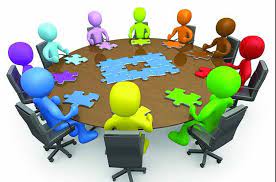 2 träffar/Säsong
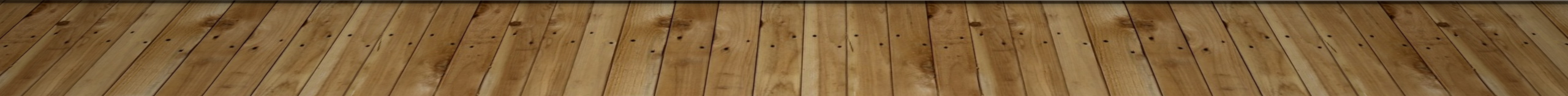 Målvaktsträningar
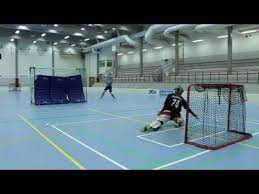 Kommer ske under hösten.
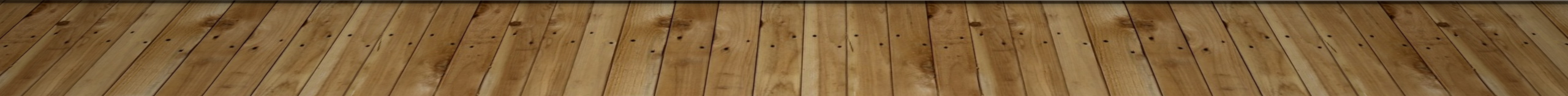 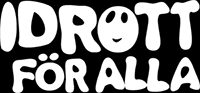 Parainnebandy
Uppstart 21/9
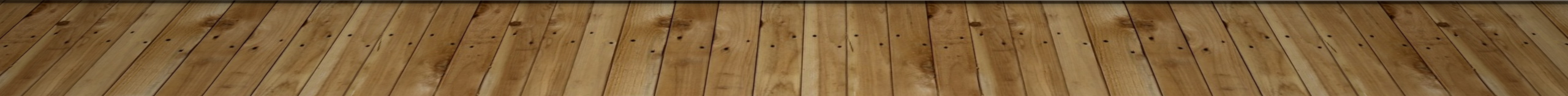 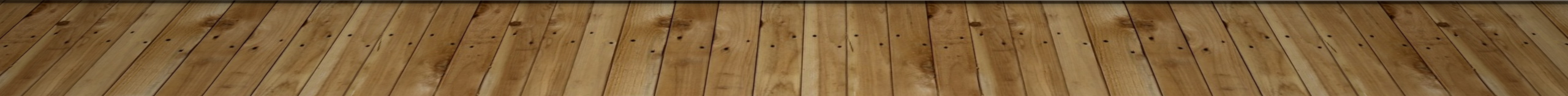 Serieträffar, digitala, obligatoriska
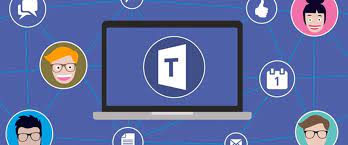 Senior och utveckling- TORSDAG 15/9 19.00 via Teams
Röd och Blå nivå – Tisdag 4/10, 18.30
Grön nivå -11/10, 18.30
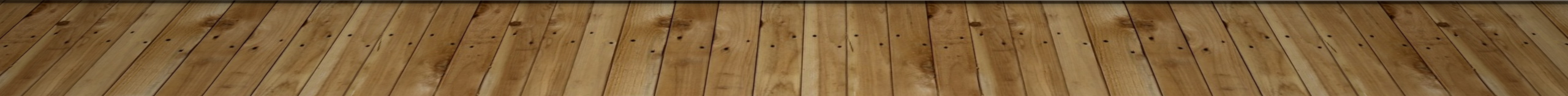 Utdrag ur belastningsregistret
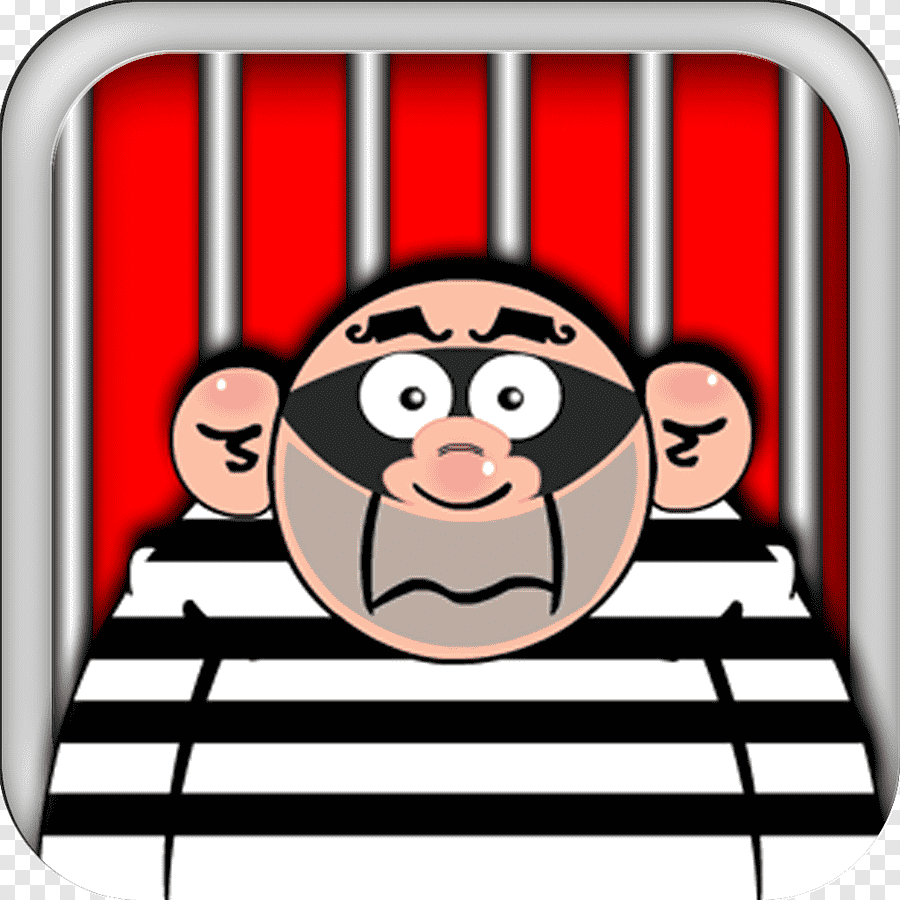 Lämnas till kansliet så fort som möjligt.
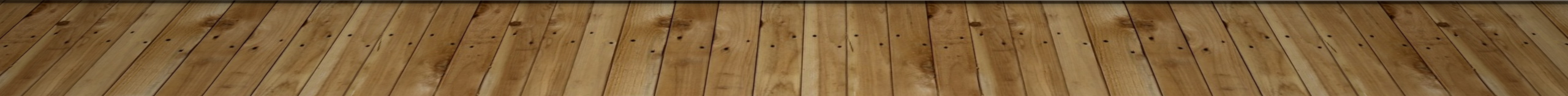 Medlems-och träningsavgifter
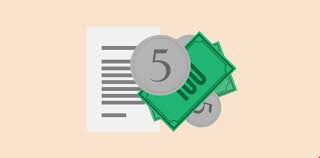 Efter 3 prova på träningar  ska medlems och träningsavgiften betalas.
Ingen spelare licenseras om inte avgifterna är betalda.
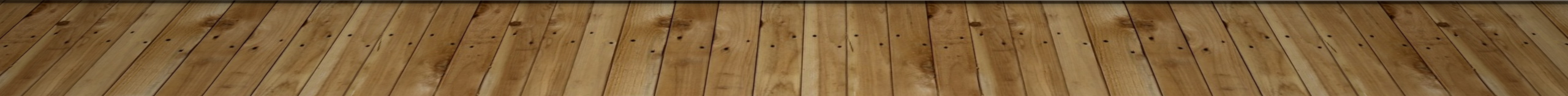 Tack för idag
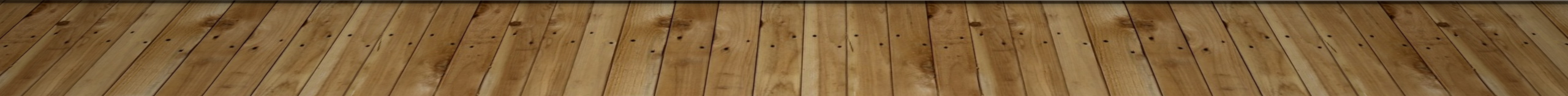 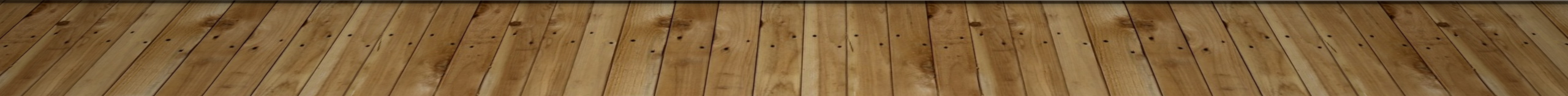